Magyar Könyvvizsgáló Kamara
Budapesti tagozata
Speciális feladatok a költségvetési szervek számvitelébenKöltségvetési Klub
2014. február 20.
Témakörök
Kormányzati funkciók és szakfeladatok kapcsolata
Önköltség-számítási szabályok
A költségvetési szervek beszámoló rendszere
2
Kormányzati funkció
A költségvetési szerv az Áht. Szerinti közfeladatait, szakmai alaptevékenységét kormányzati funkciókba kell besorolni (COFOG rendszer: Classification of Functions of Goverment)
3
Osztályozás alapvetően négy kategóriába
Jóléti funkciók
Gazdasági funkciók
Államadósság kezelés
Az állam működési funkciói
Energia
Közlekedés
Mezőgaz-daság
Távközlés
Igazgatás
Külügy
Védelem
Rend- és jogbiztonság
Igazságszol-gáltatás
Egészségügy
Társadalom-biztosítás
Szociális és jóléti
Lakásügy
Egyéb
A finanszírozás-hoz kapcsolódó kamatkiadá-sok
4
Alaptó okiratban (AO) való megjelenés
Sajátos szabályok
Nem kell az AO-ban feltüntetni
Más szerv részére végzett tevékenység
Ellátott költségvetési szerv működése, üzemeltetése
Költségvetésben való megtervezés
Megállapodás, irányító szerv kijelölése
5
Támogatási célok: nem a támogató közfeladatának ellátása, kiváltása, hanem más szakpolitikai cél
Befektetési célú tartós részesedésvásárlás: saját gazdasági társaság támogatása nem tartozik ebbe a körbe
6
Technikai funkciókat
pl.
Forgatási és befektetési célú finanszírozási műveletek
Szabad kapacitás terhére
Vállalkozási tevékenység
Fejezeti és általános tartalékok elszámolása
7
Mutatók 2. számú mellékletben létszám mindig kötelező
Felépítése
Általános közszolgáltatás
Védelem
Közrend és közbiztonság
Gazdasági ügyek
Környezetvédelem
8
Lakásépítés és kommunális létesítmények
Egészségügy
Szabadidő, sport, kultúra és vallás
Oktatás
Szociális védelem
Technikai funkciókódok
9
Államháztartási szakfeladatok rendje
Korábbi (56/2011. NGM rendelet) szakfeladatrend szűkített változata
Elszámolása kizárólag pénzügyi számvitelben
2. és 4. számú melléklet jelöli
De kötelező minden esetben
Vállalkozási tevékenységnél
Kapacitást kihasználó tevékenységnél
10
Más szerv részére végzett tevékenység  amely érdekében felmerült
Alap- és vállalkozási tevékenység elkülönült kiutalása
Kódok alkalmazása
11
A kormányzati funkciók és szakfeladatok elszámolásának összefoglalása
Költségvetési számvitel
Pénzügyi számvitel

Szakfeladatokon költségeket és eredményszemléletű bevételeket kell elszámolni
Ha a 2. vagy a 4. melléklet azt kifejezetten előírja.
Pl. kutatás
Kódok:
1 közfeladat
2 szabad kapacitás kihasználása
3 vállalkozási tevékenység

Bevételeket és kiadásokat azokon a kormányzati funkción kell elszámolni, ahol felmerült
12
Szakágazati rend
5. számú melléklet
Főtevékenység alapján kell eldönteni a személyi és járulék együttes összege alapján
841117 Kormányzati és önkormányzati intézmények ellátó, kisegítő szolgálatai államháztartási szakágazat
13
Alapító okiratok módosítása
Ávr. 180. §
Irányító szerv 2014. február 28-ig
Kincstár 2014. január 5-éig közzétett formanyomtatvány
Kincstár átrendezte, jelenleg folyik ennek az egyeztetése
Következő módosításhoz kell az alapító okiraton átvezetni
Ezek a törzskönyvi bejegyzések 2014. január 1-jétől hatályosak
14
Konkrét elszámolási példák
Önkormányzat alap funkciója: 011130. Önkormányzatok és önkormányzati hivatalok jogalkotó és általános igazgatási tevékenysége
Szennyvíz ügyek: 0520
Adóbevételek: 900020 technikai funkciók
15
Óvoda
091110  óvodai nevelés, ellátás szakmai feladatai
091140  óvodai nevelés, ellátás működtetési feladatai (köznevelési törvény szerinti feladatok)
16
Más szerv részére végzett pénzügyi-gazdálkodási, üzemeltetési, egyéb szolgáltatások 013360
Ellátó szolgálatok
Saját gazdasági szervezettel nem rendelkező szervezetek
AO és elszámolás különválása
Informatikai fejlesztés, szolgáltatás 013370-be tartozik
17
Önkormányzatnál színház támogatás
Központi költségvetési befizetés
Támogatási célú finanszírozási műveletek
Maradvány igénybe vétel
Költségvetési támogatás
Példák szakfeladatokon való elszámolásokra
Kutatás
Bűntetésvégrehajtás
Erdőgazdálkodás, vadgazdálkodás
18
Gyógyszer kiskereskedelem, gyógyászati eszközök kereskedelme
Egészségügyi szakértői tevékenység
Sportlétesítmények, edzőtáborok
Üdülői szálláshely-szolgáltatás, étkezés
Színházak tevékenysége
Művészeti tevékenység
Szakmai, gyakorlati oktatások
19
Felsőfokú oktatás
Hallgatói lakhatás biztosítása (felsőoktatás)
Étkeztetés (iskola, óvoda)
Kollégium (köznevelés)
Szociális védelemnél a különböző elhelyezések
20
Önköltségszámítás
Jogszabályi előírás  Szt. 14. § (5) bekezdés c) pont
Áhsz. 50. § (3) bekezdés
Mire terjed ki a kötelező önköltségszámítás
Rendszeres termékértékesítés, szolgáltatás nyújtás
Saját előállítású eszközök
Speciális szabály  felsőoktatási intézmények
21
Mentesítés  Áhsz. 50. § (4) bekezdés  saját konyha
Szabályzat főbb elemei
Költség-kiadás eltérése  kétféle számvitel miatt megnő a jelentősége
Költségvetési számvitel  0033 számla  negyedévenkénti felosztása
Pénzügyi számvitel  6. számlák felosztása
22
Önköltség-számítási kalkulációk
Egyedi
Sorozat
Időszaki
Önköltség-számítási módszerek
Egyszerű osztó
Pótlékoló vetítési alapok fontossága
Normatív kalkuláció
Vegyes kalkuláció
23
Kalkulációs séma
Közvetlen önköltség
Szűkített önköltség
Teljes önköltség
Dokumentálás
Önköltségszámítás időpontjai
Elő-
Közbenső-
Utó-
24
Beszámolási kötelezettség
Zárási feladat
havi zárás  tárgyhót követő hó 15. napjáig
negyedévente  tárgynegyedévet követő hó 15. napjáig
évente  február 15-ig, nem lehet a számviteli politikában megjelölni!
minden időponthoz meghatározásra kerültek a konkrét feladatok
25
Beszámoló részei
általános szabályok
főkönyvi kivonat;
leltári alátámasztás;
magyar nyelven;
forintban, illetve ezer Ft-ban;
február 28.;
leadási szabályok.
26
csak éves költségvetési beszámoló lesz, megszűnik a féléves, de marad a negyedéves mérleg;
alapok (marad az V. 31., illetve irányító szervi döntés);
fejezeti kezelésű előirányzatoknál  előirányzatonként;
ÁKK;
tulajdonosi joggyakorló szervezetek;
27
részei
költségvetési számvitelnél
költségvetési jelentés;
maradvány-kimutatás;
személyi és létszám;
társadalombiztosítási alapokból ellátások;
önkormányzati sajátosságok.
28
pénzügyi számvitelnél
mérleg;
eredmény-kimutatás;
költségekről és megtérült költségekről szóló kimutatás;
kiegészítő melléklet.
eredmény-kimutatás  új Áhsz. 6. számú melléklete szerint
29
kapcsolat a rovat/tételrenddel;
egyéb ráfordítások köre kizárólag az új Áhsz. 26. § (11) bekezdésében foglaltak mutathatók ki pl. le nem vonható áfa, behajthatatlan követelés;
pénzügyi műveletek  költségvetési szervek többségénél ez csak korlátozottan jelenik meg.
30
költségekről és megtérült költségekről szóló kimutatás
új Áhsz. 7. számú melléklet
szakfeladatok szerinti bontás




mutatószámok
68/2013. (XII. 29.) NGM rendelet
költségekről
eredményszemléletű bevételekről
31
kiegészítő melléklet
immateriális javak, tárgyi eszközök, koncesszióba, vagyonkezelésbe adott eszközök állományának alakulása (hasonló a jelenlegi 38. űrlaphoz);
eszközök értékvesztésének alakulása;
tájékoztató adatok (nagyon részletes) 10. számú melléklet.
32
Nemzeti Fejlesztési Minisztérium
Gazdasági ügyekért Felelős Helyettes Államtitkárság
Intézményfelügyeleti és Számviteli Főosztály
Szamkó Józsefné
főosztályvezető
Postacím: 1440 Budapest, Pf. 1. Telefon: (06 1) 795-1690 Mobil: (06 30) 227-7007
E-mail: jozsefne.szamko@nfm.gov.hu
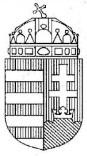 33
Köszönöm a figyelmet!
34
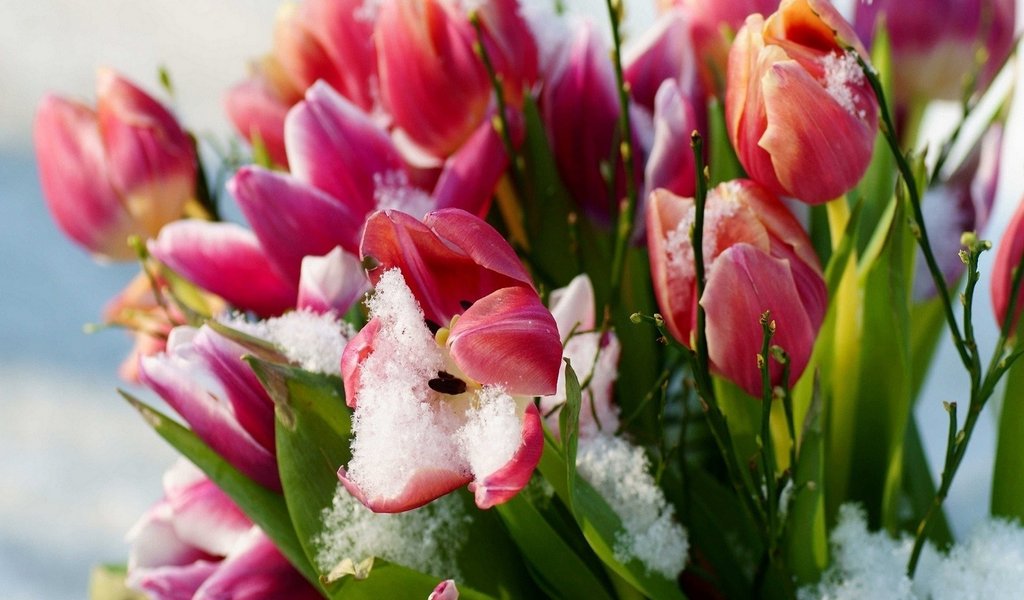 35